Simulasi Bunga Cicilan KTA KSM Bank Mandiri 2019
www.duwitmu.com
Simulasi Cicilan Bunga KTA KSM Bank Mandiri 2019
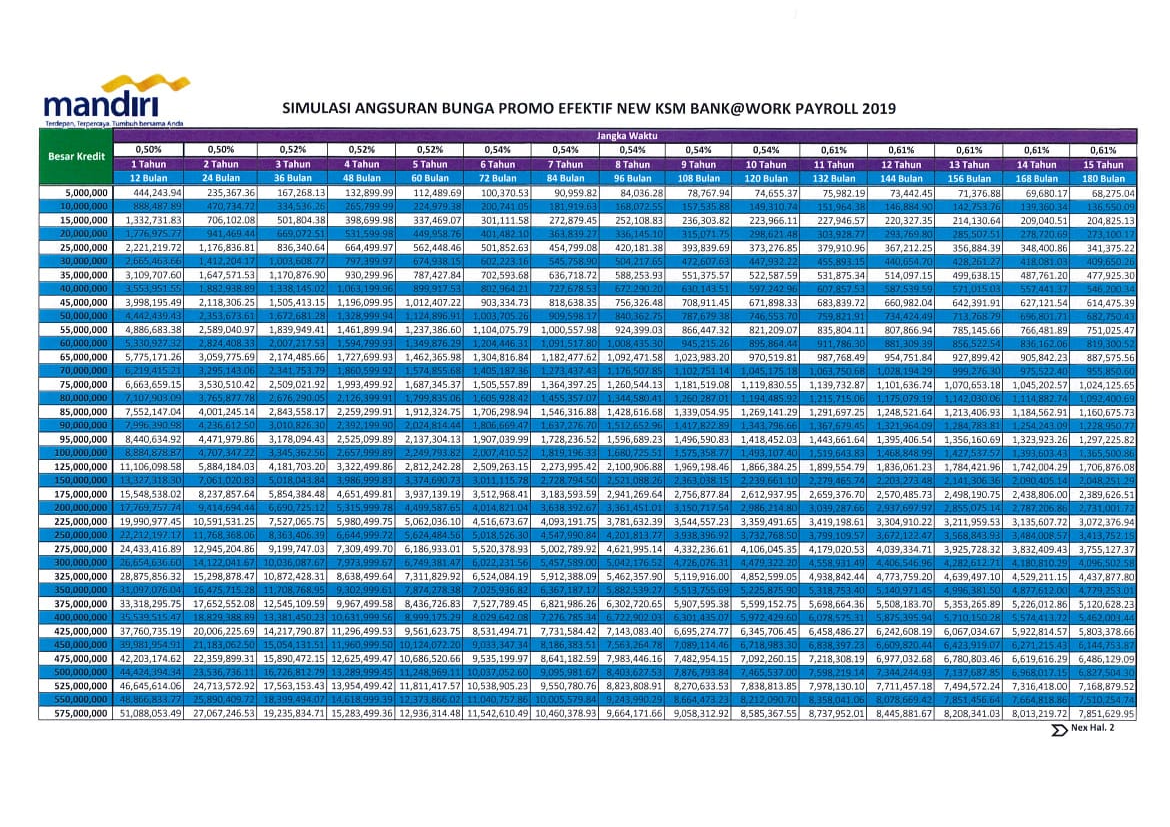 www.duwitmu.com
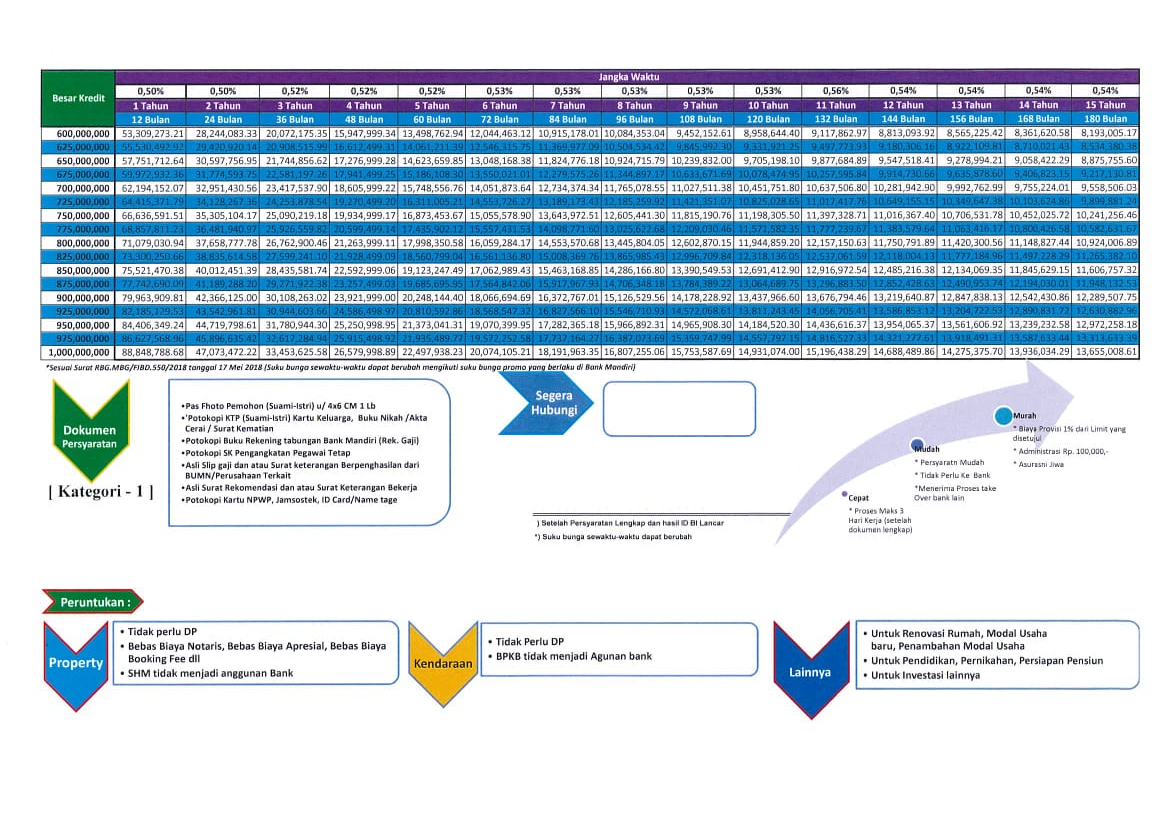 www.duwitmu.com
Simulasi Cicilan Bunga KTA KSM Bank Mandiri 2019
www.duwitmu.com
www.Duwitmu.com
Januari 2019